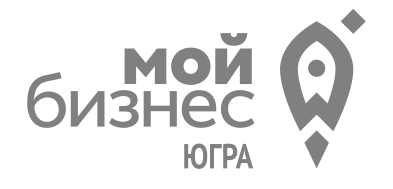 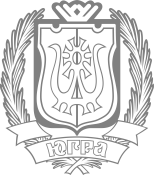 Меры поддержки субъектов 
малого и среднего предпринимательства 
в условиях ухудшения ситуации в связи с распространением 
новой коронавирусной инфекции
2 0 2 0
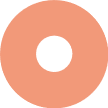 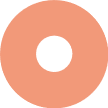 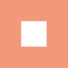 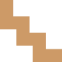 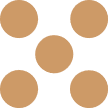 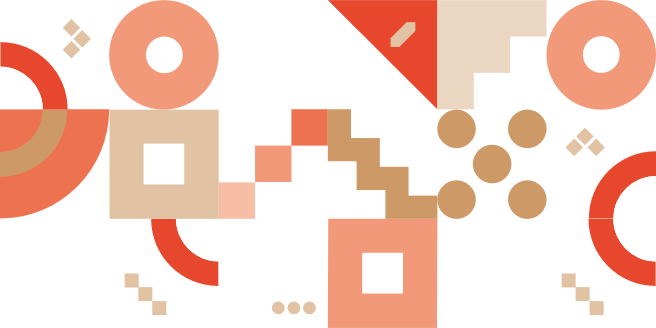 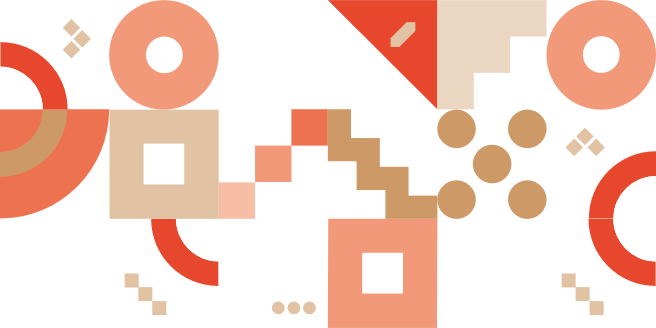 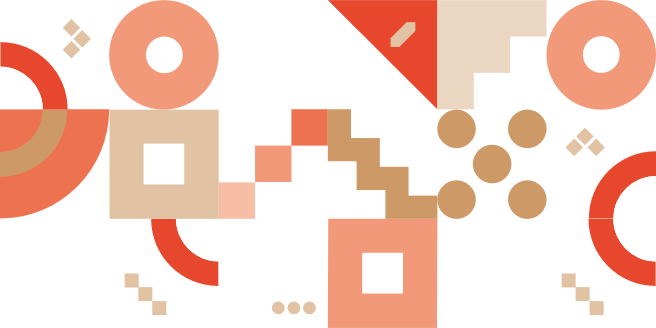 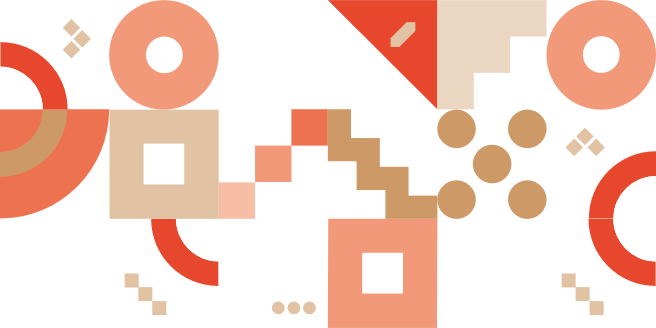 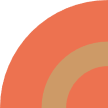 Меры поддержки 
малого и среднего бизнеса
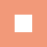 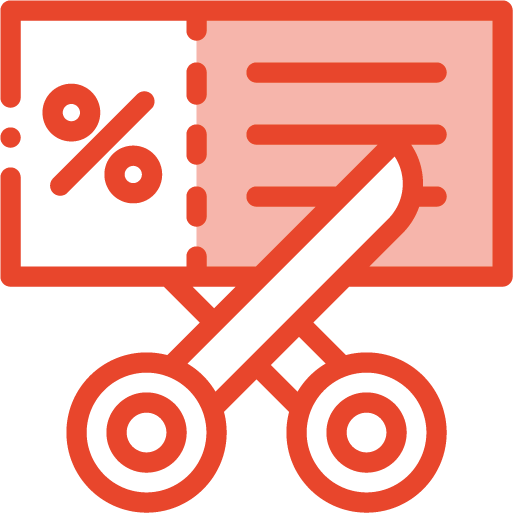 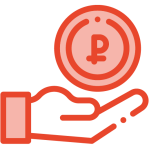 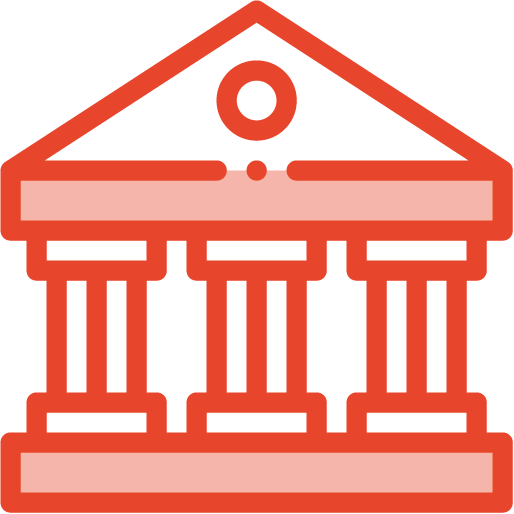 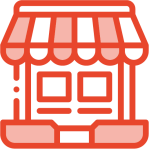 Снижение 
налоговой нагрузки
Финансовая 
поддержка
Имущественная поддержка
Административные
меры
Проверь себя в реестре МСП на сайте www.nalog.ru
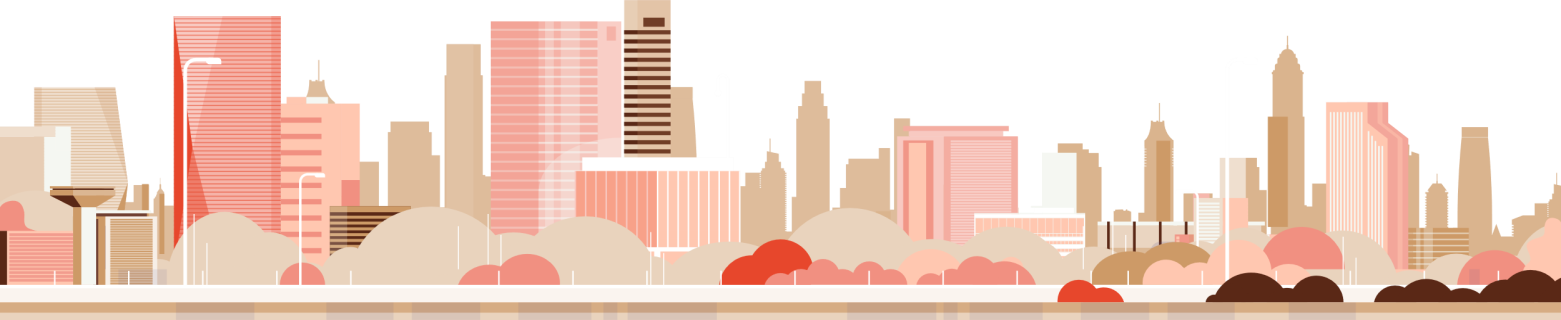 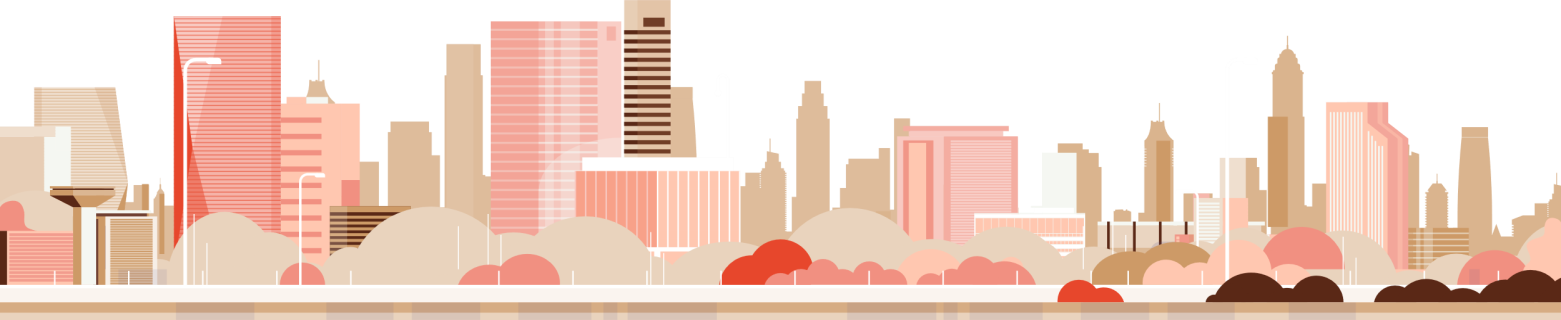 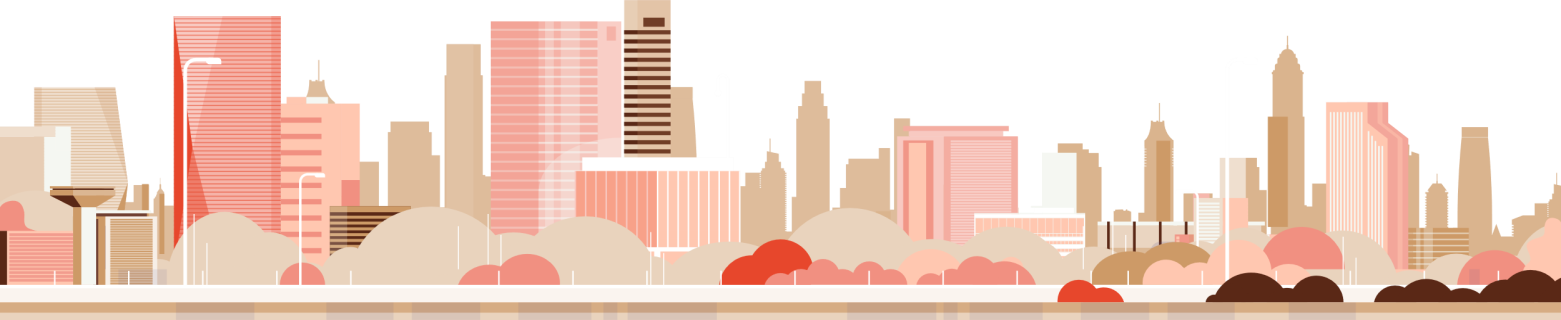 02 -
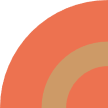 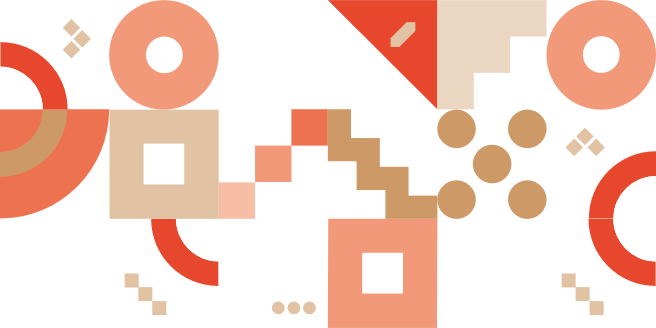 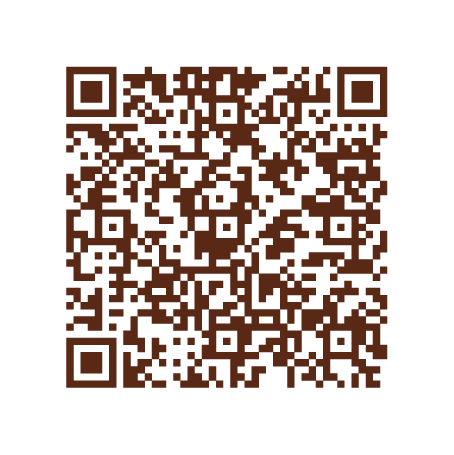 ПОЛУЧАТЕЛИ ПОДДЕРЖКИ 
(Федеральный перечень)
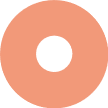 03 -
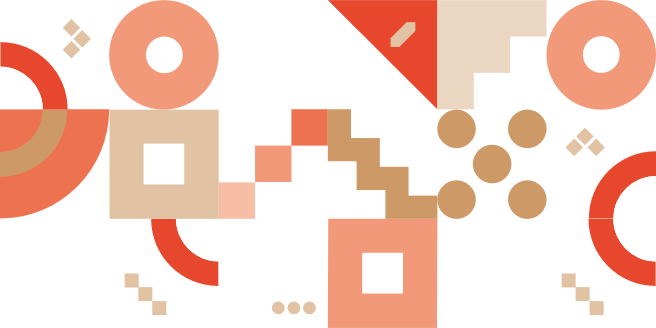 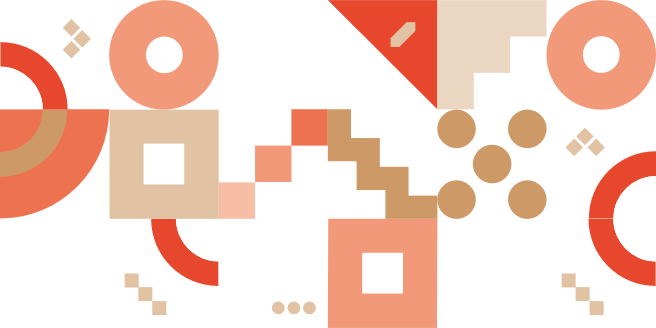 ФЕДЕРАЛЬНАЯ ПОДДЕРЖКА
Продление сроков уплаты налогов
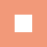 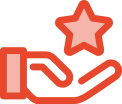 Суть поддержки:
На 6 месяцев – налога на прибыль, УСН, ЕСХН за 2019 год, 
налогов и авансовых платежей за март и 1 квартал 2020 года 
(кроме НДС, НПД и налоговых агентов)
Кто имеет право на отсрочку?
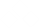 Субъекты МСП согласно федеральному перечню пострадавших отраслей
На 4 месяца – налогов и авансовых платежей за апрель-июнь
и 2 квартал 2020 года – (кроме НДС, НПД и налоговых агентов)
На 3 месяца – НДФЛ для индивидуальных предпринимателей за 2019 год авансовых платежей по транспортному налогу, налогу на имущество организаций и земельному налогу
за 1 квартал 2020 года – до 30 октября 2020 года,
за 2 квартал 2020 года – до 30 декабря 2020 года
Как получить отсрочку?
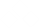 Перенос сроков уплаты производится 
ФНС России самостоятельно, 
специального заявления не требуется.
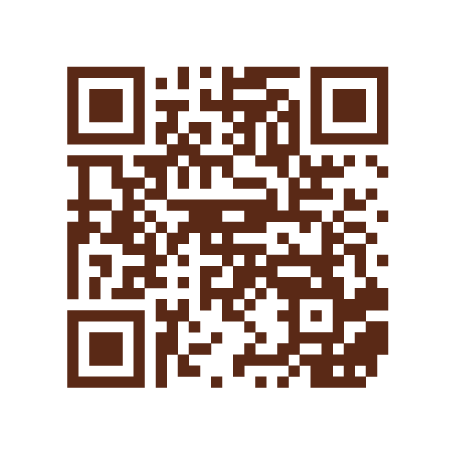 На 6 месяцев – страховых взносов с выплат за март-май 2020 года
На 4 месяца  –  страховых взносов с выплат за июнь-июль 2020 года
Чем регулируется: Постановление Правительства РФ от 02.04.2020 № 409
04 -
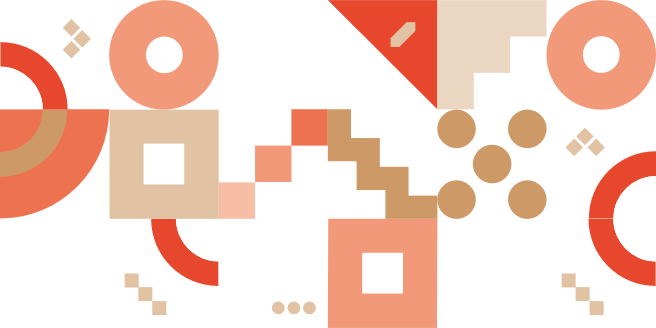 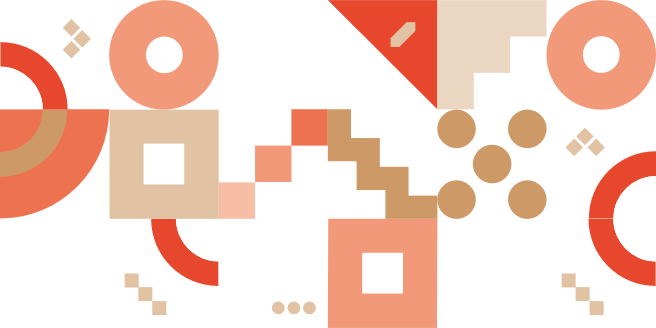 ФЕДЕРАЛЬНАЯ ПОДДЕРЖКА
Снижение тарифов 
по страховым взносам
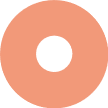 Применяется ли льготная ставка ко всей зарплате?
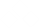 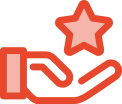 Суть поддержки:
Сниженные тарифы применяются 
для части зарплат, превышающей МРОТ. 
В 2020 году он составляет 12130 рублей
Для всех организаций и ИП, внесенных в реестр субъектов МСП, ставка по страховым взносам 
снижается с 30% до 15%
На какой период действуют пониженные ставки?
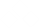 Пониженные ставки действуют с 01 апреля 2020 года
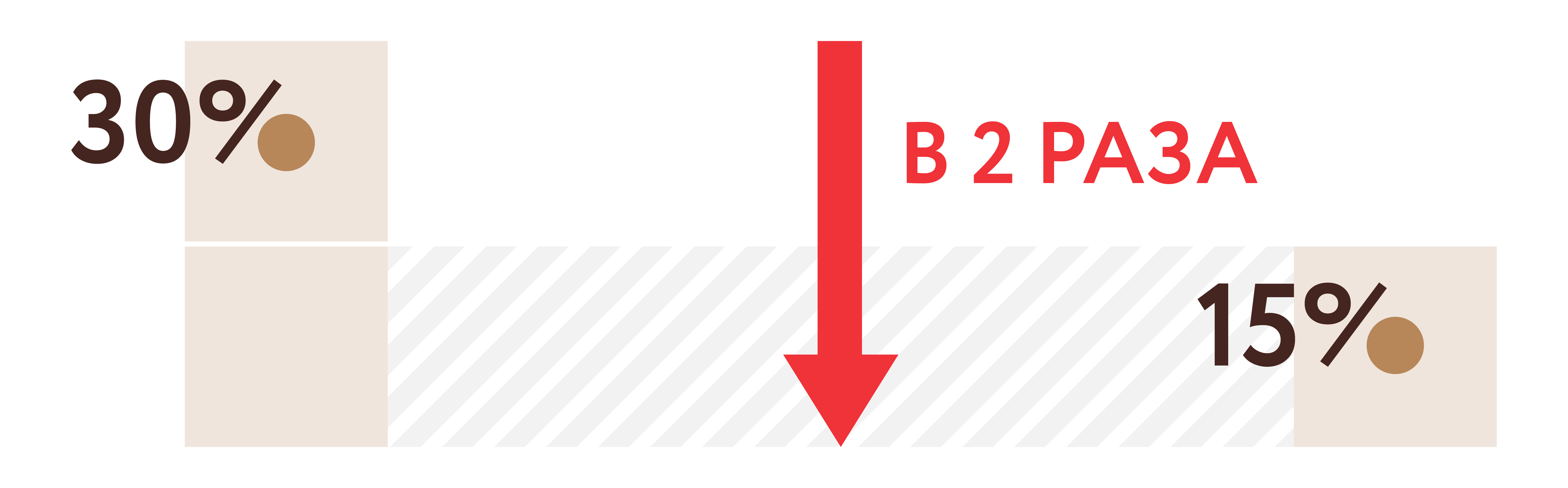 Как воспользоваться?
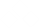 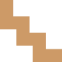 Пониженная ставка указывается при представлении расчетов по страховым взносам
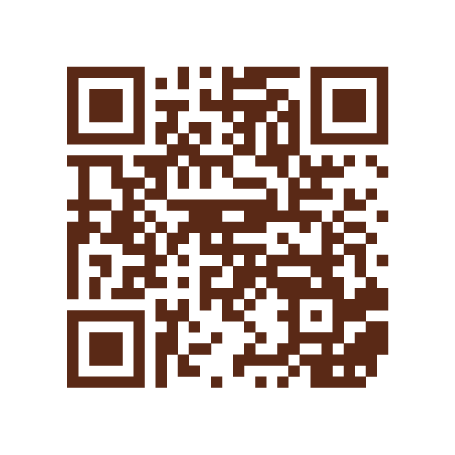 Чем регулируется: Федеральный закон от 31.03.2020 № 102-ФЗ
05 -
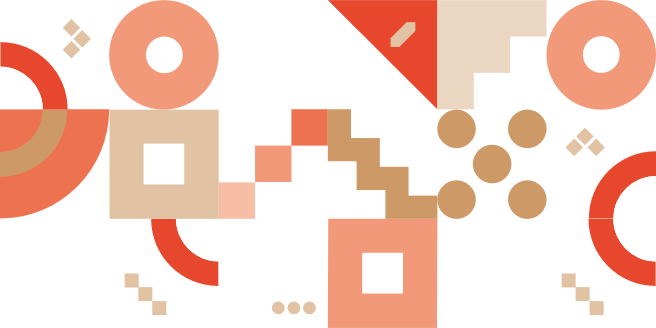 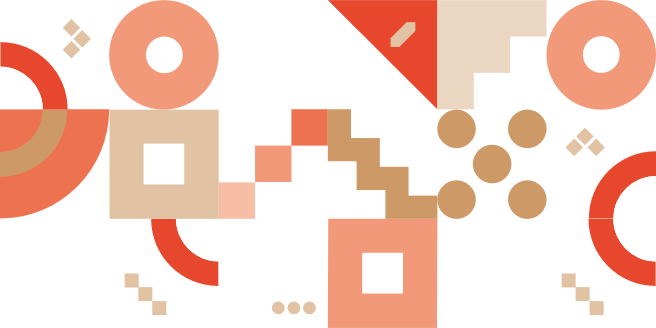 ФЕДЕРАЛЬНАЯ ПОДДЕРЖКА
Отсрочка по кредиту
Кто может получить?
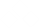 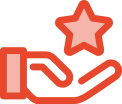 Субъекты МСП согласно федеральному перечню пострадавших отраслей
Суть поддержки:
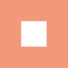 Заемщик вправе приостановить выплаты 
по кредитному договору в течение «льготного периода»
Как получить?
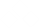 Требуется обратиться в банк с заявлением 
не позднее 30 сентября 2020 года
На какой срок отсрочка?
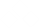 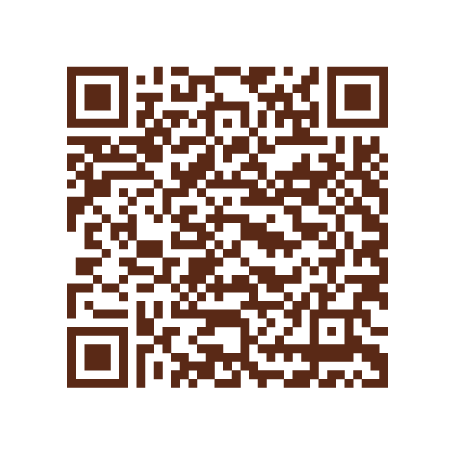 Льготный период может быть установлен заемщиком на срок до 6 месяцев
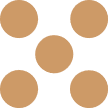 Чем регулируется: ФЗ от 03.04.2020 №106-ФЗ
06 -
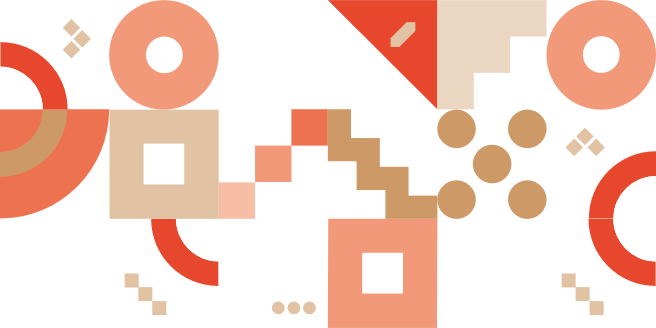 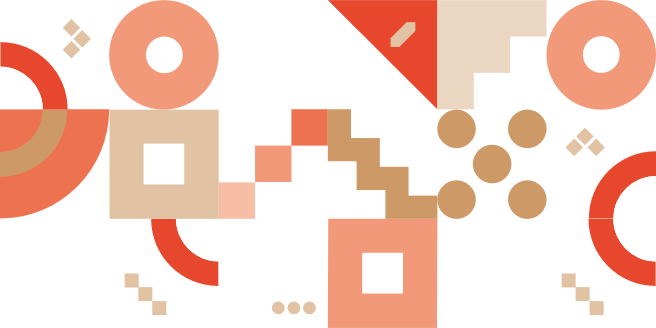 ФЕДЕРАЛЬНАЯ ПОДДЕРЖКА
Отсрочка по кредиту
Как получить?
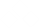 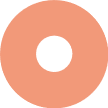 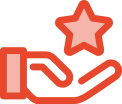 Требуется обратиться в банк с заявлением 
не позднее 30 сентября 2020 года
Суть поддержки:
Заемщик вправе приостановить выплаты 
по кредитному договору в течение «льготного периода»
Кто может получить?
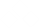 Все индивидуальные предприниматели, которые столкнулись с резким падением (более чем на 30%) доходов из-за эпидемии коронавируса
Условия для получения кредита: 
Макс. сумма по потребительскому кредиту – 300 тыс. рублей 
Макс. сумма по кредитам с залогом транспортного средства –600 тыс. рублей
На какой срок отсрочка?
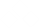 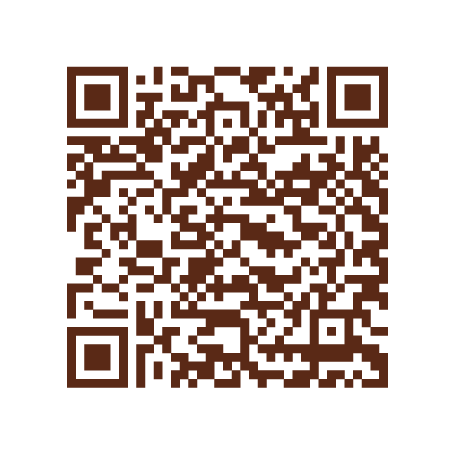 Льготный период может быть установлен заемщиком на срок до 6 месяцев
Чем регулируется: ФЗ от 03.04.2020 №106-ФЗ, 
Постановление правительства РФ от 03.04.2020 №435
07 -
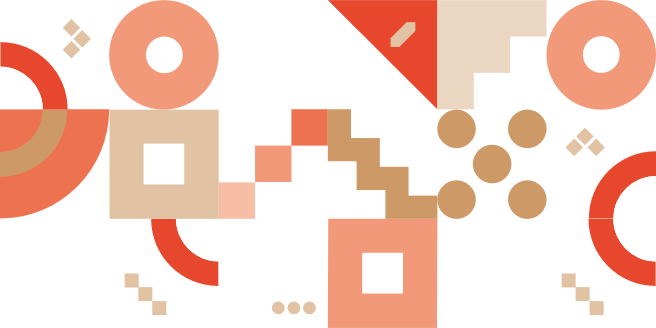 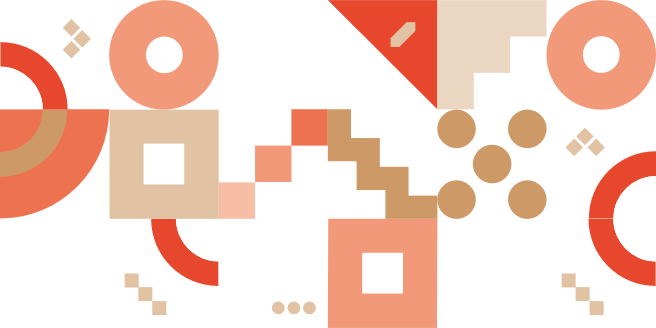 ФЕДЕРАЛЬНАЯ ПОДДЕРЖКА
Беспроцентные кредиты на выплату заработной платы
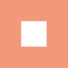 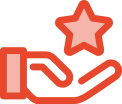 Суть поддержки:
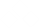 Беспроцентный займ на неотложные нужды 
(в первую очередь на выплату заработной платы сотрудникам)
Кто может воспользоваться  поддержкой?
Условия для получения кредита: 
Заёмные средства будут предоставляться компаниям,  действующим не менее 1 года, и владельцы которых хотя бы раз платили налоги 
Сохранение численности персонала на весь период кредитования или сокращение персонала не более чем на 10% в месяц
Малые и микропредприятия из наиболее пострадавших отраслей (см. слайд 3), имеющие наемных работников
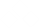 Как воспользоваться?
Параметры кредита:
Кредит предоставляется на срок не более 6 мес. максимальная величина заёмных средств рассчитывается по формуле: количество сотрудников х МРОТ х на 6 мес. 
Ставка для заёмщика – 0% на 6 мес., далее – 4% 
Выплаты по основному долгу не ранее 01 октября 2020 года
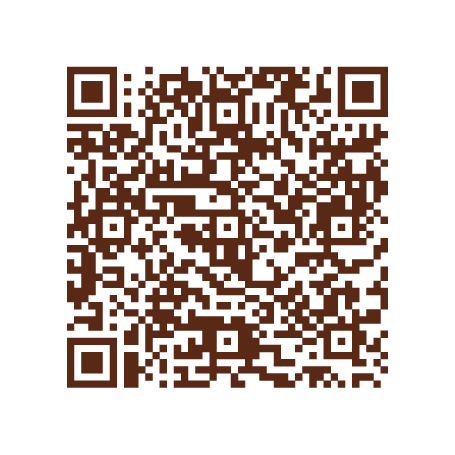 Обратиться в один из уполномоченных банков (Сбербанк, ВТБ, Альфа Банк, МСП Банк и др.)
Чем регулируется: Постановление Правительства РФ от 02.04.2020 № 422
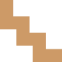 08 -
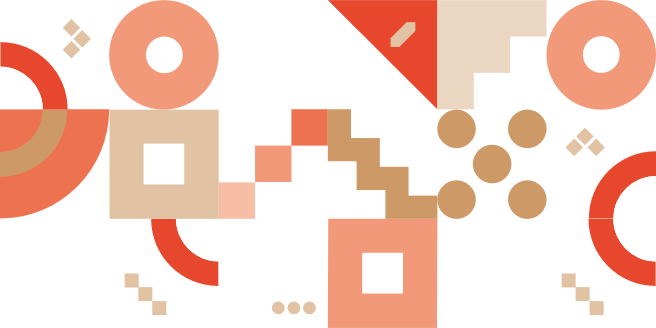 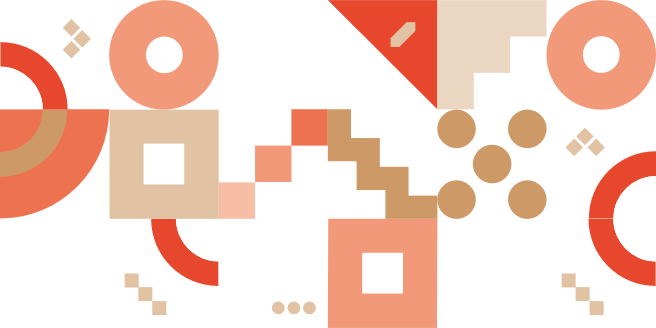 ФЕДЕРАЛЬНАЯ ПОДДЕРЖКА
Льготное кредитование
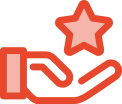 Суть поддержки:
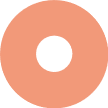 Расширена возможность получения кредитов по льготной ставке до 8,5%
Кто может воспользоваться  поддержкой?
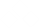 Какие требования отменены?
при оценке заемщика не учитываются задолженности по налогам, сборам, заработной плате, просрочки по действующим кредитам 
отменены требования по максимальному суммарному объёму кредитных соглашений на рефинансирование в рамках программы 
появилась возможность рефинансировать кредитные соглашения на оборотные цели 
получать кредиты по льготной ставке теперь смогут микропредприятия в сфере торговли, занимающиеся реализацией подакцизных товаров
Субъекты МСП и физические лица плательщики налога на профессиональный доход
Как воспользоваться?
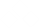 Обратиться в один из уполномоченных банков по программе льготного кредитования субъектов МСП
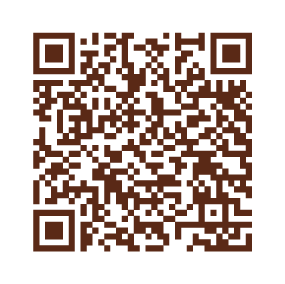 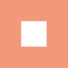 Чем регулируется: Постановление Правительства РФ от 31 марта 2020 года №372
09 -
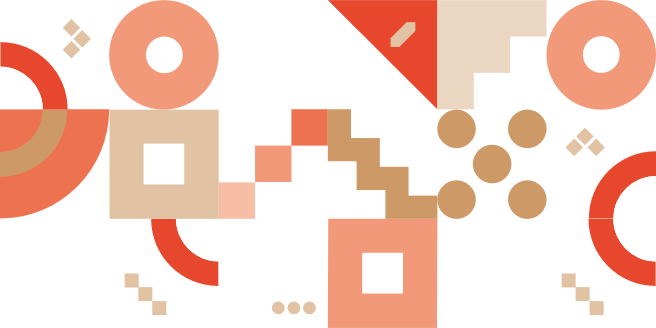 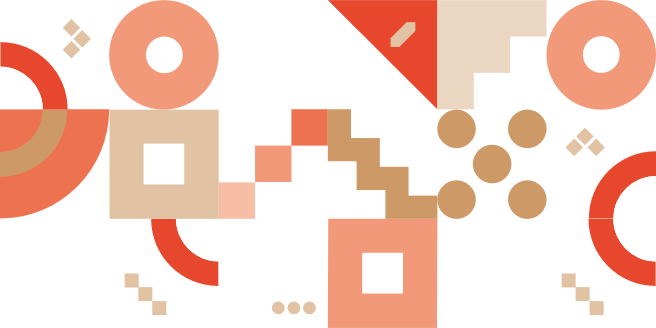 ФЕДЕРАЛЬНАЯ ПОДДЕРЖКА
Льготные кредиты для бизнеса под 2%
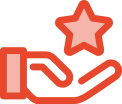 Суть поддержки:
Главная особенность — если сохранить 90% персонала, деньги возвращать не надо. 
Важно: если заемщик — субъект малого предпринимательства, требуемый код по ОКВЭД может быть у него как основным, так и дополнительным. Код должен быть внесен в ЕГРЮЛ/ЕГРИП по состоянию на 1 марта 2020 года.
Какие требования предъявляются к заемщику: 
Кредит может получить как юрлицо, так и ИП, но только с работниками.
Заемщик должен работать в пострадавших отраслях либо в отраслях (см. слайд №3), требующих поддержки для возобновления деятельности. Обратите внимание: если заемщик — субъект малого предпринимательства, требуемый код по ОКВЭД может быть у него как основным, так и дополнительным. У остальных заемщиков во внимание берется только основной код.  Код должен быть внесен в ЕГРЮЛ/ЕГРИП по состоянию на 1 марта 2020 года.
Заемщик не находится в стадии банкротства, его деятельность не приостановлена, заемщик-ИП не прекратил свою деятельность.
На какие цели выдают кредит?
Кредит выдается для покрытия любых документально подтвержденных расходов на предпринимательскую деятельность.  К ним в том числе относится выплата зарплаты,  а также оплата ранее полученных кредитов по программе «8,5 процентов» и кредитов на поддержку и сохранение занятости. Кредитные средства нельзя тратить на выплату дивидендов, выкуп собственных акций и долей в уставном капитале, на благотворительность.
Как рассчитывается сумма кредита?
МРОТ × кол-во сотрудников × 1,3 (коэффициент налоговых отчислений 30%) × 1,5 (районный коэффициент) × количество месяцев до 1 декабря 2020 года (декабрь не входит)
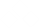 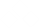 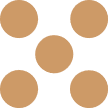 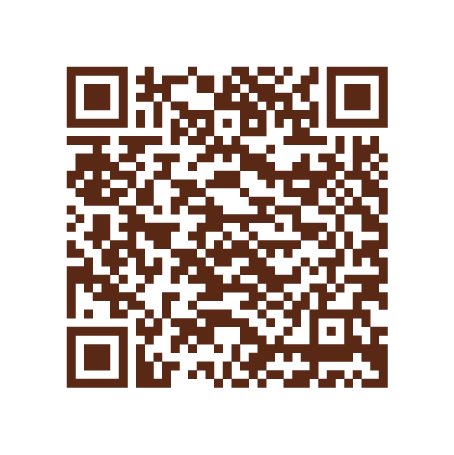 Чем регулируется: Постановление Правительства РФ от 16.05.2020 № 696
10 -
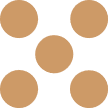 Отрасли, требующие поддержки для возобновления деятельности
11 -
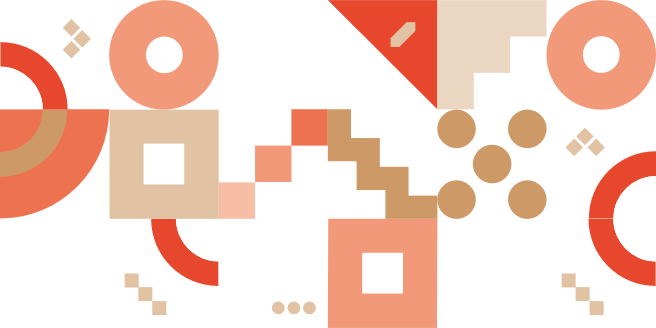 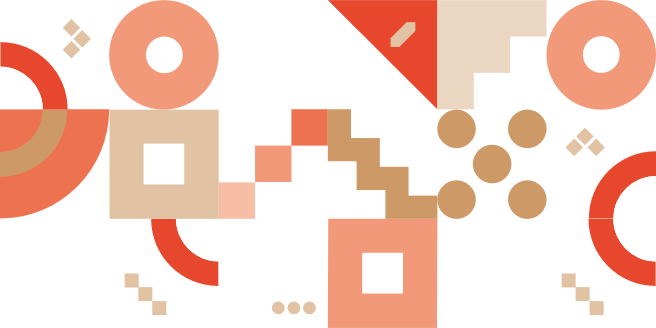 ФЕДЕРАЛЬНАЯ ПОДДЕРЖКА
Субсидия от государства в размере МРОТ
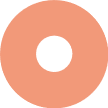 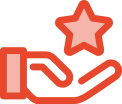 Суть поддержки:
Прямые выплаты из бюджета.
С 18 мая начнется выплата субсидий, которые можно будет потратить по своему усмотрению, например, на зарплату, коммунальные или иные платежи. Обязательств перед бюджетом по конкретному использованию средств не будет.
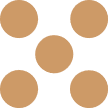 Размер выплаты будет рассчитываться исходя из одного МРОТ на сотрудника в месяц. Для получения субсидий за апрель 2020 года – срок подачи заявления с 1 мая до 1 июня 2020 года. За май 2020 года – 
с 1 июня до 1 июля 2020.
Условия получения:
не менее 90% рабочих мест должно быть сохранено (по сравнению с данными на 1 апреля);
не находиться в процессе реорганизации, ликвидации, процедуре банкротства;
не иметь по состоянию на 1 марта недоимок по налогами страховым взносам в сумме более 3 тыс. рублей
Куда обращаться?
Заявку можно будет подать в налоговую службу в любой удобной форме: 
через сервис «Личный кабинет налогоплательщика», 
через электронные каналы связи или почтовым отправлением.
На кого распространяется?
Субъекты МСП и ИП, ведущие деятельность 
в наиболее пострадавших отраслях экономики.
Сколько действует?
2 месяца
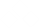 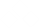 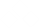 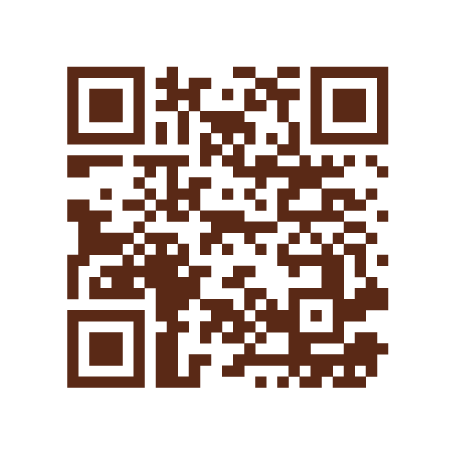 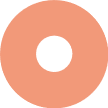 12 -
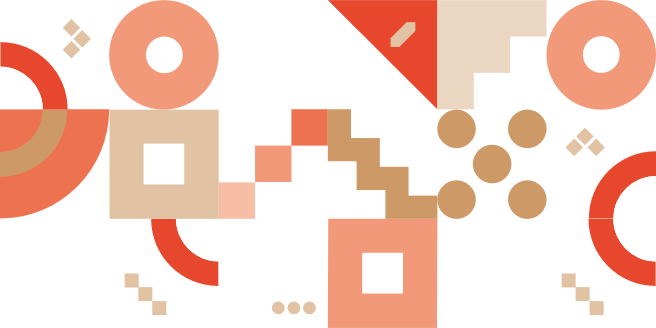 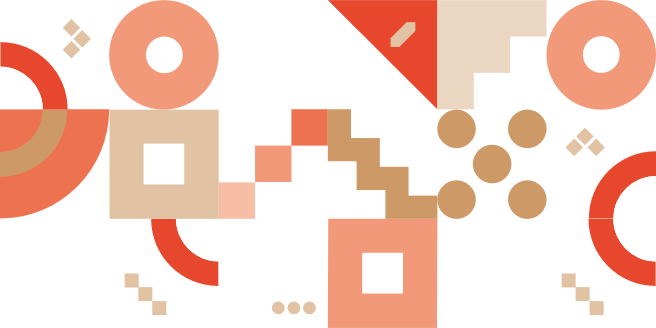 ФЕДЕРАЛЬНАЯ ПОДДЕРЖКА
Отсрочка по уплате арендных платежей
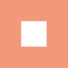 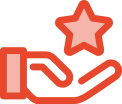 Суть поддержки:
Кто может воспользоваться поддержкой?
Субъекты МСП согласно федеральному перечню пострадавших отраслей
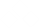 Отсрочка платежей по аренде имущества, в том числе находящегося в частной собственности
Отсрочка всей суммы на период действия режима повышенной готовности или ЧС и 50% с момента прекращения указанных режимов до 01 октября 2020 года
Какое имущество попадает под меры поддержки?
Помещения, земельные участки, объекты капитального строительства
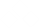 Уплата арендных платежей за период отсрочки производится в 2021-2022 гг., размер платежа не более 50%
Как воспользоваться?
Обратиться к арендодателю
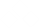 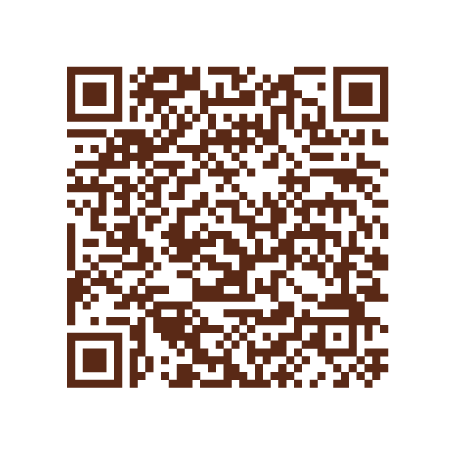 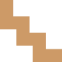 Чем регулируется: Федеральный закон от 01 апреля 2020 г №98-ФЗ, Постановление Правительства РФ от 03 апреля 2020 года №439
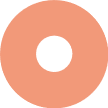 13 -
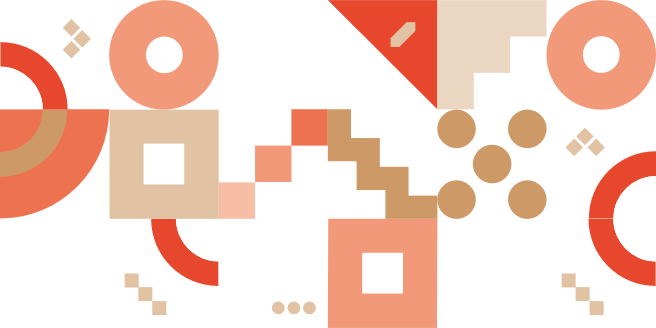 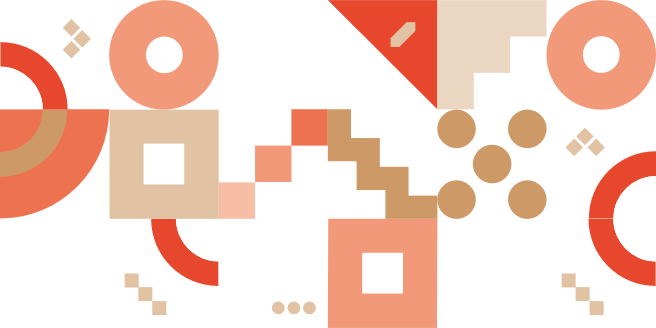 ФЕДЕРАЛЬНАЯ ПОДДЕРЖКА
Отсрочка по уплате арендных платежей
Кто может воспользоваться поддержкой?
Все субъекты МСП – арендаторы имущества, находящегося в федеральной, региональной или муниципальной собственности
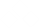 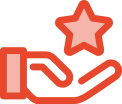 Суть поддержки:
Предпринимателям не придется платить сейчас
за аренду имущества (за апрель - июнь 2020 г)
Какое имущество попадает под меры поддержки?
Помещения, земельные участки, объекты капитального строительства
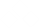 Они смогут это сделать до 31 декабря 2021 года
(сроки оговариваются при обращении)
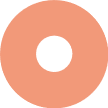 Как воспользоваться?
Необходимо обратиться с заявлением в орган, с которым заключен договор в свободной форме с описанием проблемы и приложением договора аренды
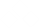 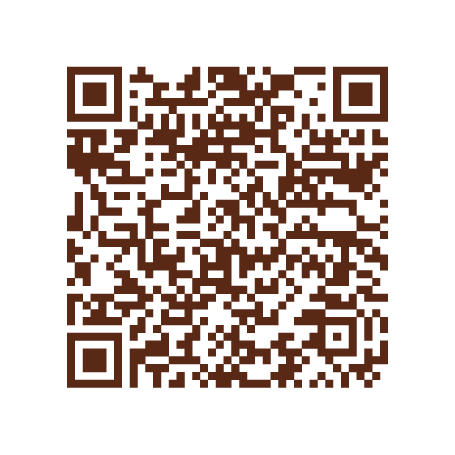 Чем регулируется: Распоряжение Правительства РФ 
от 19.03.2020 № 670-Р
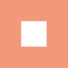 14 -
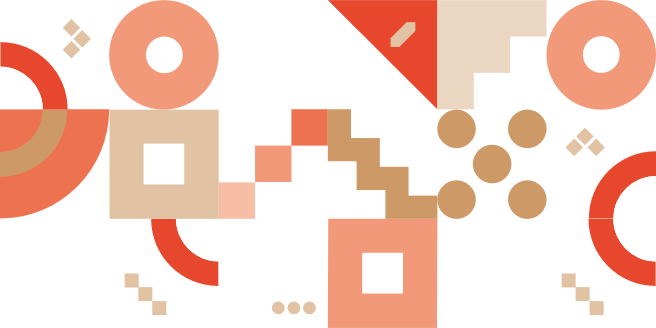 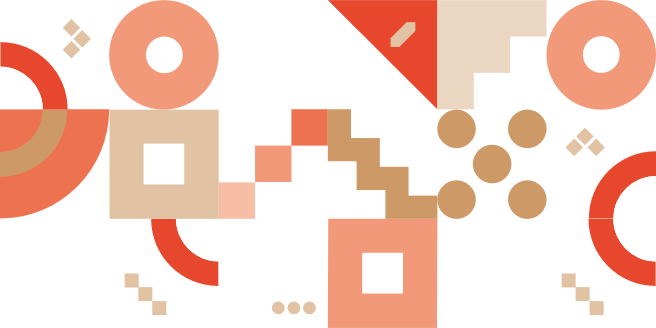 ФЕДЕРАЛЬНАЯ ПОДДЕРЖКА
Продление лицензий 
и мораторий на проверки
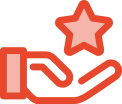 Суть поддержки:
Автоматическое продление всех лицензий и разрешений
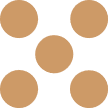 Приостанавливается проведение проверок субъектов МСП
На какой срок?
Лицензии и разрешения – на 12 мес. Проверки – до 31 декабря 2020 года. 
Налоговые проверки – до 31 мая 2020 года.
На кого распространяются?
На всех налогоплательщиков
Какие проверки приостановлены?
Выездные налоговые проверки, уже назначенные выездные налоговые проверки? проверки онлайн-касс, проверки соблюдения валютного законодательства, иные проверки, не связанные с обеспечением безопасности жизни и здоровья
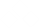 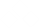 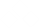 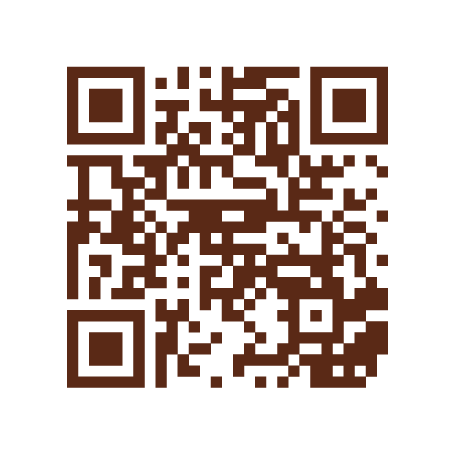 Чем регулируется: Постановления Правительства РФ от 02.04.2020 № 409 и от 03.04.2020 №440
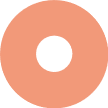 15 -
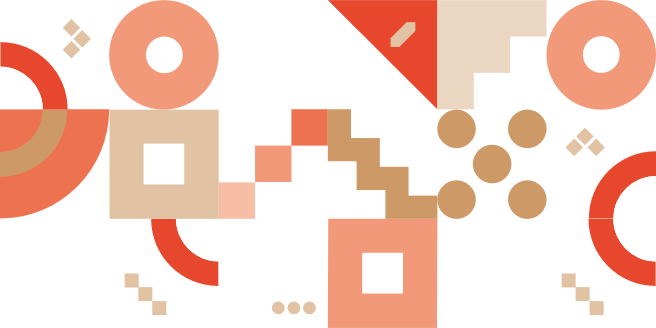 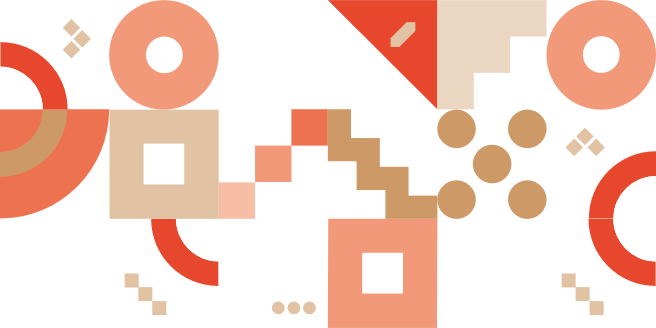 ФЕДЕРАЛЬНАЯ ПОДДЕРЖКА
Мораторий на введение санкций со стороны ФНС
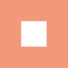 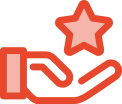 Суть поддержки:
Неприменение налоговых санкций за непредставление документов, срок представления которых приходится на период с 1 марта 2020 года по 1 июня 2020 года
Продление предельного срока направления требований об уплате налогов, принятия решения о взыскании налогов
На кого распространяется мера поддержки?
Приостановлены меры взыскания до 01 мая 2020 года
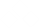 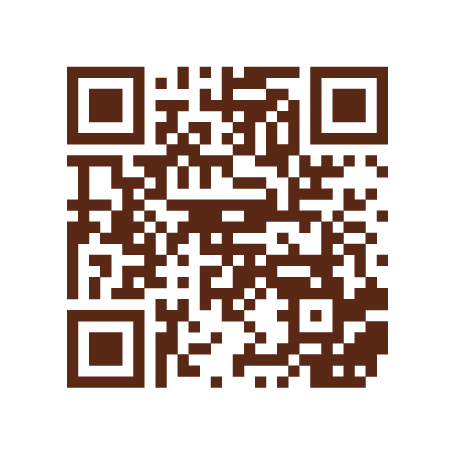 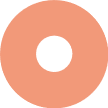 На какой срок?
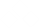 На всех налогоплательщиков
На 6 месяцев направление требований
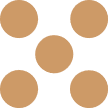 Чем регулируется: Постановление Правительства РФ от 02.04.2020 № 409
https://www.nalog.ru/rn86/business-support-2020/
16 -
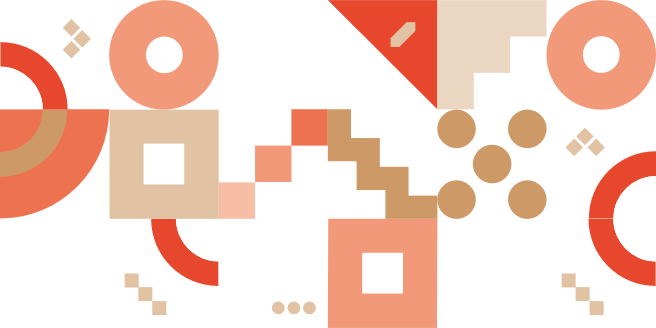 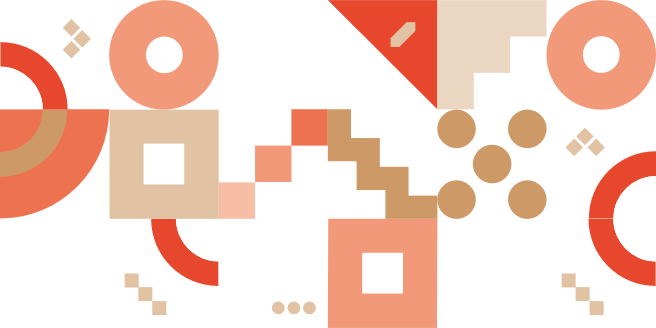 ФЕДЕРАЛЬНАЯ ПОДДЕРЖКА
Продление срока предоставления отчетности
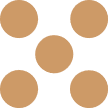 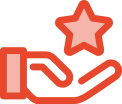 Суть поддержки:
Продлевается срок предоставления всех налоговых деклараций (расчетов по авансовым платежам), кроме НДС, бухгалтерской отчетности, срок сдачи которых приходится на март-май 2020 года
Продлевается срок представления документов, пояснений 
по требованиям, полученным в срок с 1 марта до 1 июня 2020 года
На кого распространяется мера поддержки?
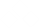 Продлевается срок представления документов, пояснений по требованиям по НДС, полученным в срок с 1 марта до 1 июня 2020 года
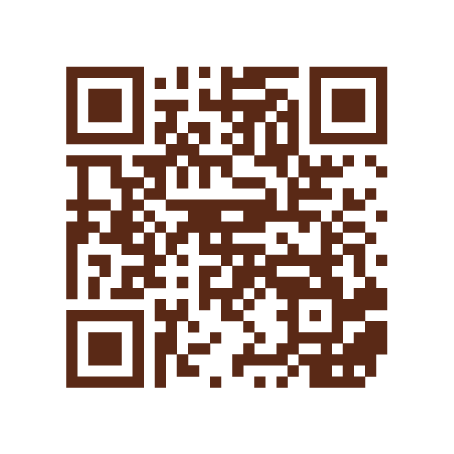 Срок продления:
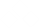 На всех налогоплательщиков
на 3 месяца
на 20 рабочих дней
на 10 рабочих дней
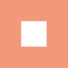 Чем регулируется: Постановление Правительства РФ от 02.04.2020 № 409
17 -
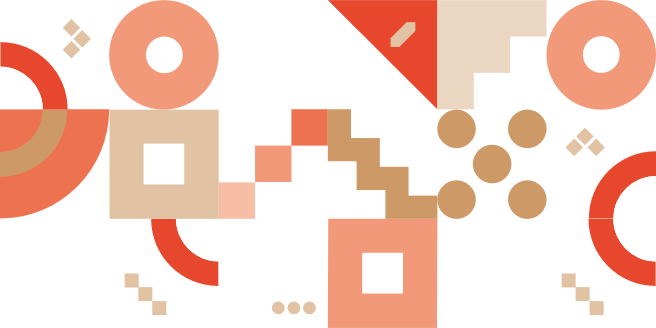 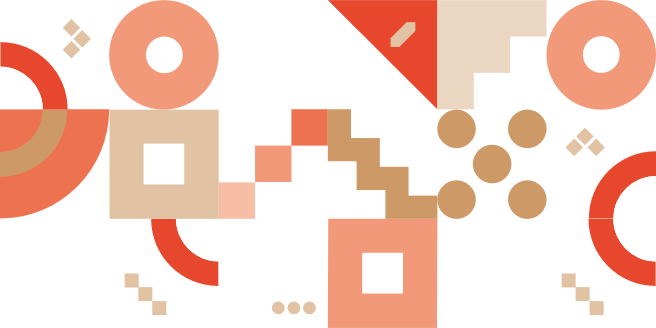 ФЕДЕРАЛЬНАЯ ПОДДЕРЖКА
Мораторий на банкротство
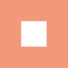 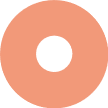 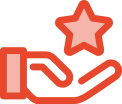 Суть поддержки:
Приостанавливается прием заявлений о банкротстве должника со стороны кредиторов
Также суды приостанавливают производство 
по принятым делам, по которым процедура банкротства еще не начата
На кого распространяется мера поддержки?
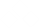 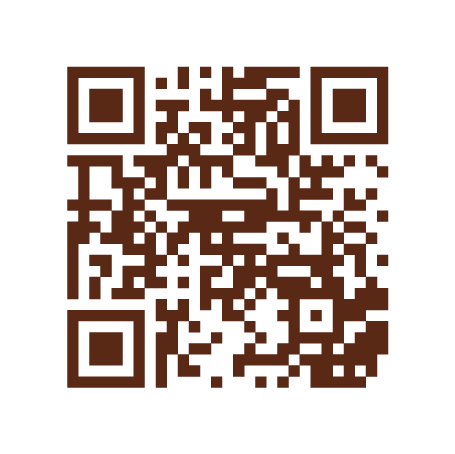 на организации и индивидуальных предпринимателей согласно федеральному перечню пострадавших отраслей
на организации, включенные в перечень системообразующих и стратегических предприятий
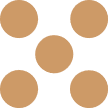 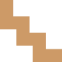 Чем регулируется: Постановление Правительства РФ 
от 03.04.2020 № 428
18 -
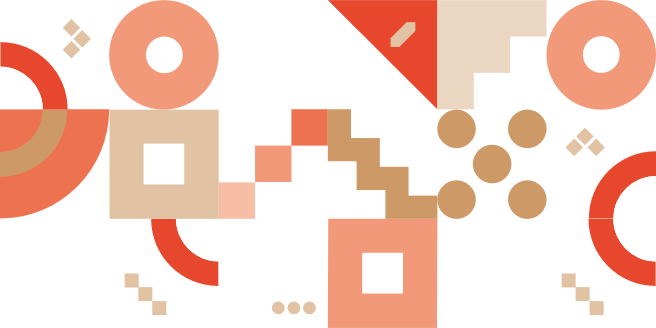 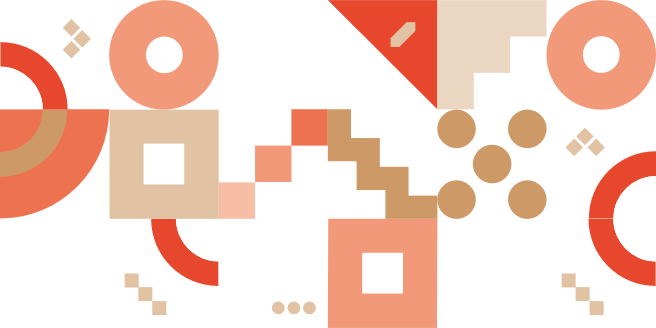 ФЕДЕРАЛЬНАЯ ПОДДЕРЖКА
Снижение требований к обеспечению муниципальных и госконтрактов
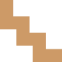 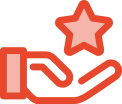 Суть поддержки:
При проведении закупок заказчик вправе не устанавливать требование обеспечения исполнения контракта
Начальная (максимальная) цена контракта при котором субъекты малого предпринимательства должны предоставлять обеспечение заявок участников закупок увеличена с 1 до 5 млн. рублей
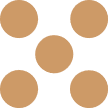 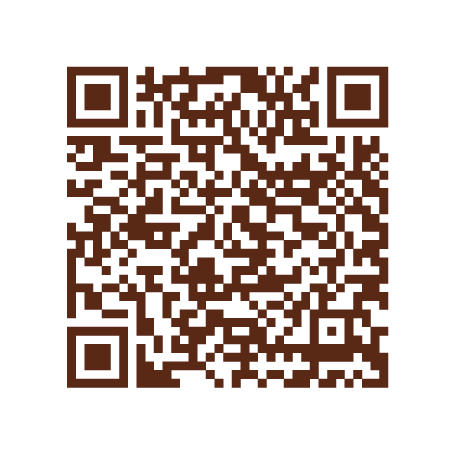 Срок:
Кто может воспользоваться?
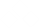 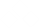 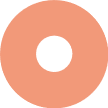 Все субъекты малого и среднего предпринимательства
Мера действует до 31 декабря 2020 года
Чем регулируется: Федеральный закон РФ от 31.03.2020 № 98-ФЗ
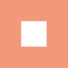 19 -
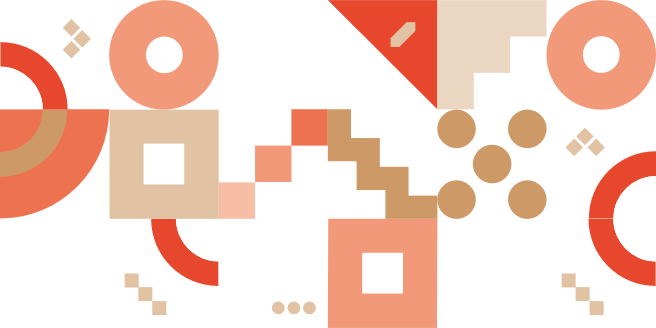 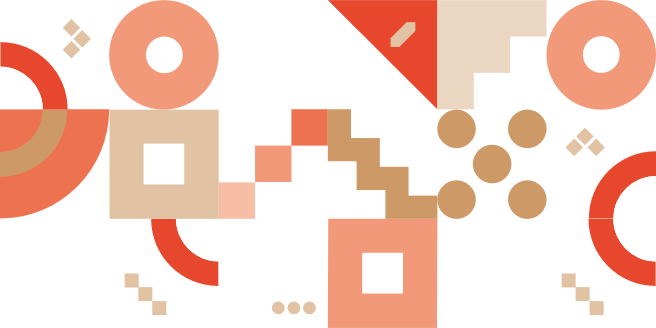 ФЕДЕРАЛЬНАЯ ПОДДЕРЖКА
Самозанятые. Уменьшение суммы налога на налоговый вычет
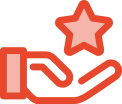 Необходимое условие
Отсутствие у налогоплательщика недоимки по налогу и (или) задолженности по соответствующим пеням. Если таковые есть, налоговая инспекция сначала зачтет вычет в счет их погашения,
а оставшаяся часть вычета пойдет в уменьшение налога к уплате.
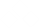 Суть поддержки:
Если налог исчисляется по ставке 4 процента, сумма вычета – 1 процент от налоговой базы
Если налог исчисляется по ставке 6 процентов, сумма вычета – 2 процента от налоговой базы.
Вычет рассчитывается нарастающим итогом и не может превышать 10 000 руб.
Самозанятые, которые впервые встали на учет
после 01.06.2020, также могут воспользоваться повышенным вычетом, то есть в 2020 году вычет максимум составит 23 130 рублей. Неиспользованную в 2020 году часть налогового вычета (не более 10 000 рублей) они могут перенести на 2021 год
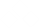 Чтобы поддержать самозанятых в условиях эпидемии коронавируса, Государственная Дума приняла закон, позволяющий уменьшить сумму налога, подлежащую уплате с 01.07.2020 по 31.12.2020, на дополнительный вычет в размере 12 130 руб.
В итоге сумма налога, которая должна быть уплачена в июле - декабре 2020 г., уменьшается на остаток неиспользованного вычета в пределах 10 000 рублей и на новый вычет 12 130 рублей (остаток от 10 000 руб. + 12 130руб.). Обычные процентные ограничения вычета (1 или 2 процента) в данном случае
не применяются.
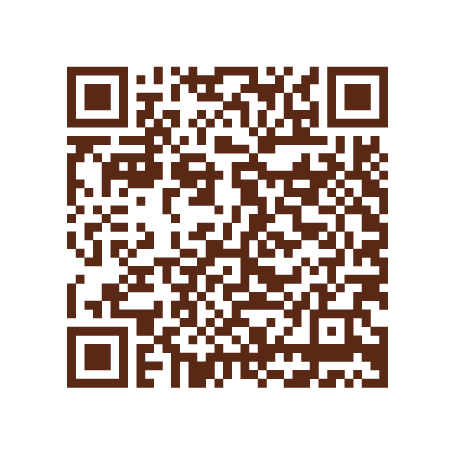 20 -
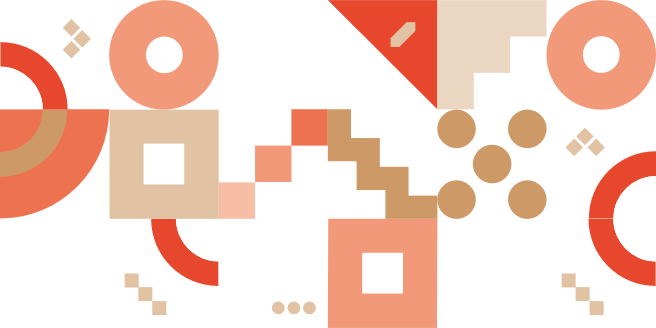 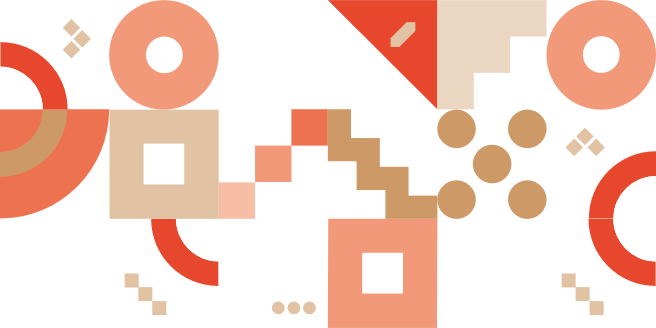 Информационно-консультационная поддержка
ФОНД ПОДДЕРЖКИПРЕДПРИНИМАТЕЛЬСТВА 
ЮГРЫ
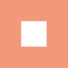 Телефон
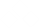 8-800-101-01-01
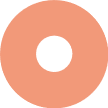 Онлайн-чат на сайте
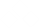 бизнесюгры.рф
«Горячая линия» по мерам поддержки субъектов малого и среднего предпринимательства в условиях ухудшения ситуации в связи с распространением новой коронавирусной инфекции 24 часа в сутки 7 дней в неделю.
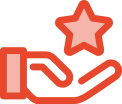 Суть поддержки:
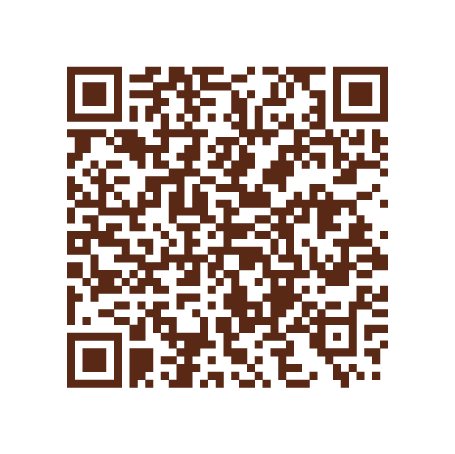 E-mail
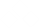 fond@sb-ugra.ru
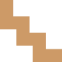 21 -
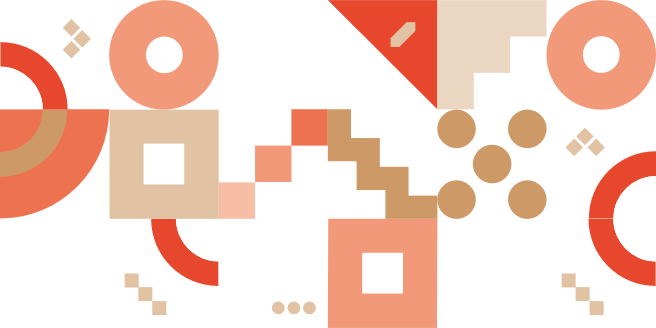 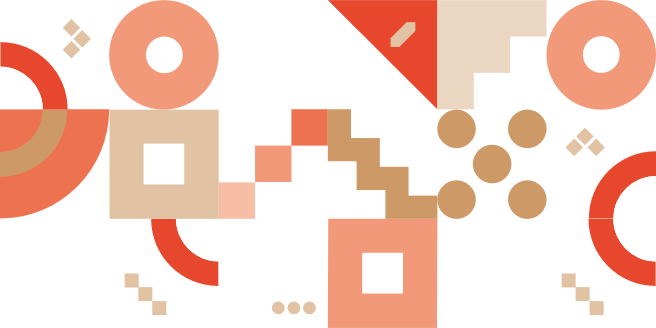 РЕГИОНАЛЬНАЯ ПОДДЕРЖКА
Снижение ставки по УСН (доход) с 5% до 1%
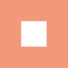 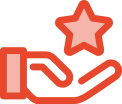 Суть поддержки:
Установлена минимально возможная налоговая ставка для налогоплательщиков, применяющих упрощенную систему налогообложения, выбравших в качестве объекта налогообложения доходы, в размере 1%
Вы сможете воспользоваться, если осуществляете следующую деятельность: 55, 56 (за исключением 56.3), 79, 82.3, 85, 86-88, 90-93, 96.02, 96.04.
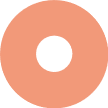 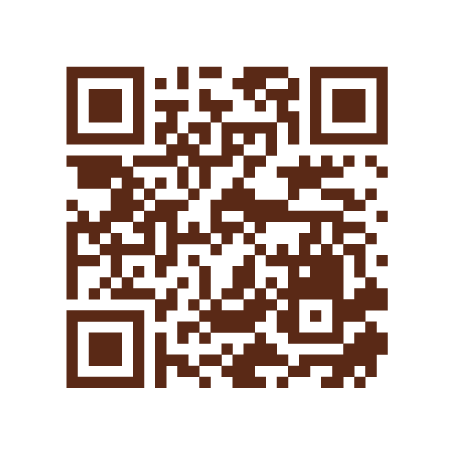 Срок:
Как воспользоваться?
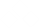 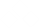 Пониженная ставка действует 
до конца 2020 года
Указать льготную ставку 
при подаче налоговой декларации
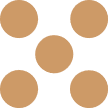 Чем регулируется: Закон от 01.04.2020  № 35-ОЗ «О внесении изменений в отдельные законы Ханты-Мансийского автономного округа – Югры»
22 -
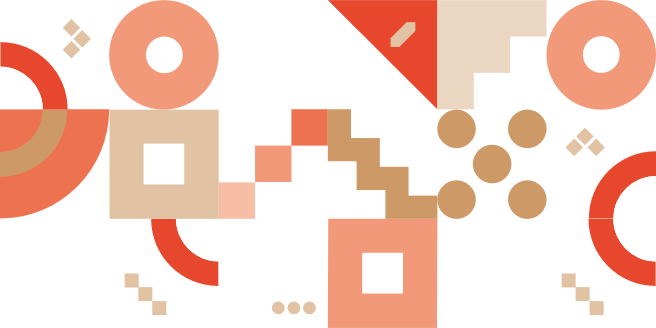 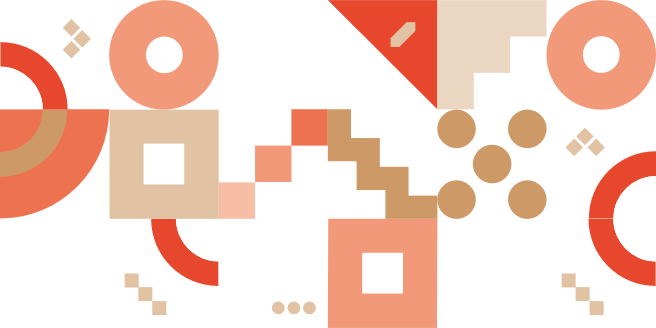 РЕГИОНАЛЬНАЯ ПОДДЕРЖКА
Снижение налога на имущество организаций
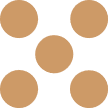 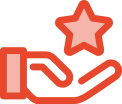 Суть поддержки:
Для организаций на период с 2020 по 2023 годы снижена ставка по налогу на имущество организаций в отношении объектов недвижимого имущества, налоговая база по которым определяется как их кадастровая стоимость с 2% до 0,7%
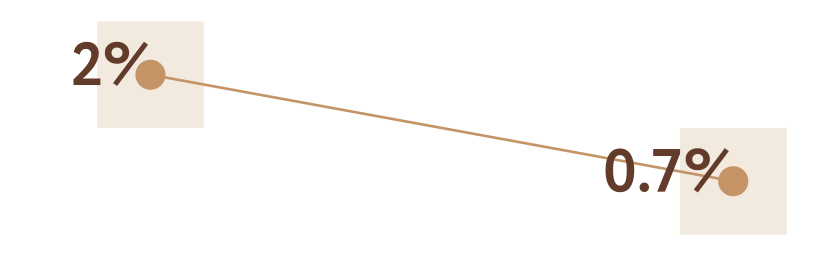 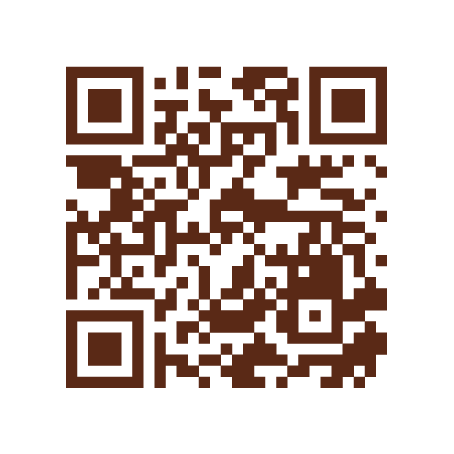 Срок:
Как воспользоваться?
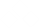 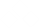 Пониженная ставка действует 
до конца 2020 года
Указать льготную ставку 
при подаче налоговой декларации
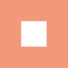 Чем регулируется: Закон от 01.04.2020  № 35-ОЗ «О внесении изменений в отдельные законы Ханты-Мансийского автономного округа – Югры»
23-
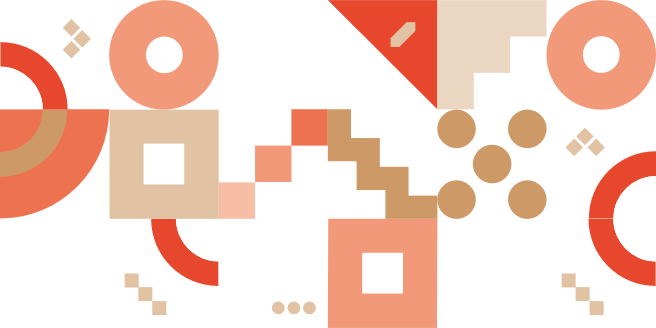 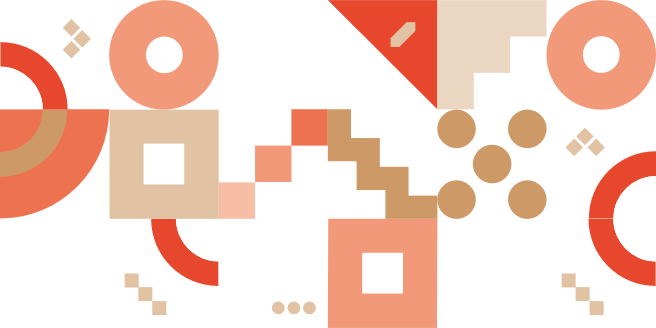 РЕГИОНАЛЬНАЯ ПОДДЕРЖКА
Компенсация банковской процентной ставки субъектам МСП, осуществляющим деятельность в отраслях пострадавших от распространения новой коронавирусной инфекции.
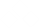 ПРЕИМУЩЕСТВА ПОЛУЧЕНИЯ КОМПЕНСАЦИИ:
Возможность направить высвобожденные денежные средства на развитие своего бизнеса.
ПОДДЕРЖКА НЕ ПРЕДОСТАВЛЯЕТСЯ СУБЪЕКТАМ:
Имеющим текущую просроченную задолженность по кредитному договору на момент подачи заявления на предоставление финансовой поддержки;
По полученным кредитам на цели проведения расчетов по заработной плате, налоговым и иным обязательным платежам.
УСЛОВИЯ ПРЕДОСТАВЛЕНИЯ:
Компенсации банковской процентной ставки подлежат платежи, фактически уплаченные Субъектом по кредитным договорам за период до даты подачи заявления на предоставление финансовой поддержки. 
Периодом, подлежащим компенсации банковской процентной ставки, признается квартал, полугодие, девять месяцев финансового года в котором подано заявление на предоставление финансовой поддержки.
СРОК РАССМОТРЕНИЯ ЗАЯВЛЕНИЯ НА ПРЕДОСТАВЛЕНИЕ ПОДДЕРЖКИ:
До 9 дней с момента предоставления полного пакета документов.
СПОСОБ ПОДАЧИ ДОКУМЕНТОВ:
Прием документов на предоставление финансовой поддержки осуществляется в электронном виде через АИС «Мой бизнес» в информационно-телекоммуникационной сети «Интернет» по адресу msp.economy.gov.ru.
Размер компенсации:
Компенсация банковской процентной ставки предоставляется по кредитным договорам в размере 50% (Пятьдесят процентов), исчисляемых от суммы фактически уплаченных процентов по кредитному договору, с периодичностью, установленной для уплаты процентов по кредитному договору.
Компенсация банковской процентной ставки для Особой категории Субъектов, осуществляется в размере 100% (Сто процентов) исчисляемых от суммы фактически уплаченных процентов по кредитному договору, с периодичностью, установленной для уплаты процентов по кредитному договору.
Максимальная сумма компенсации банковской процентной ставки одному Субъекту не может превышать 120 000 (Сто двадцать тысяч) рублей (включительно).
24-
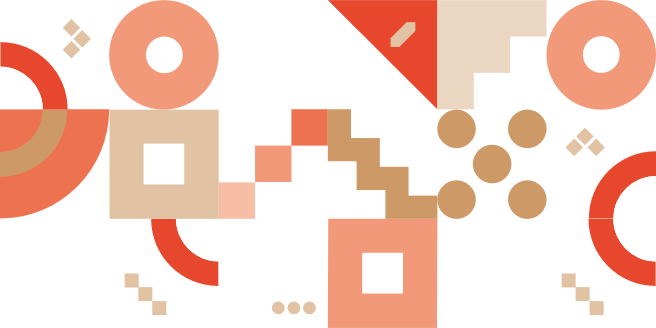 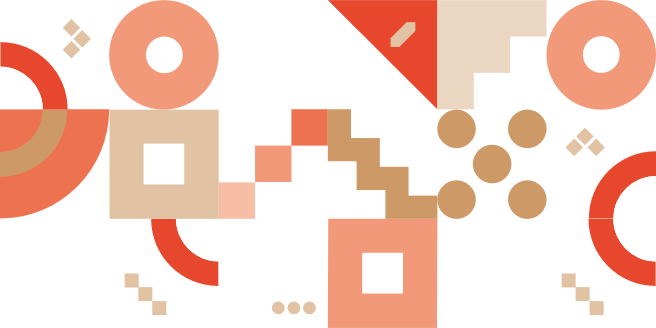 РЕГИОНАЛЬНАЯ ПОДДЕРЖКА
Предоставление поручительств (Программа «Гарантия»)
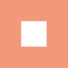 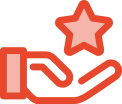 Суть поддержки:
Предоставление Фондом поддержки предпринимательства Югры поручительств по обязательствам (кредитам, займам, лизинговым операциям и т.п.) субъектов малого и среднего предпринимательства перед кредитными организациями.
Фонд обеспечивает до 70% желаемого кредита и становится поручителем перед кредитной организацией.
Как воспользоваться?
Срок:
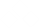 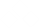 В условиях распространения ситуации с коронавирусной инфекцией Фонд снизил вознаграждение за предоставляемое поручительство до 0,5% годовых.
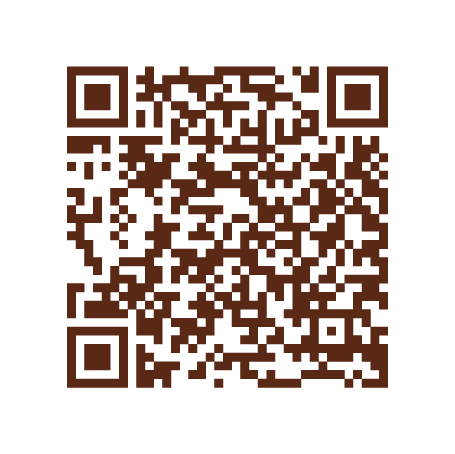 Подать заявление и пакет документов в Фонд поддержки предпринимательства Югры, тел. 8-800-101-01-01, e-mail: fond@sb-ugra.ru
Информацию о начале приема заявок можно найти на сайте: бизнесюгры.рф
Фонд в течение 3 рабочих дней, с момента получения заявления и пакета документов от Банка, принимает решение о предоставлении поручительства Заемщику
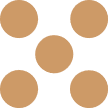 27-
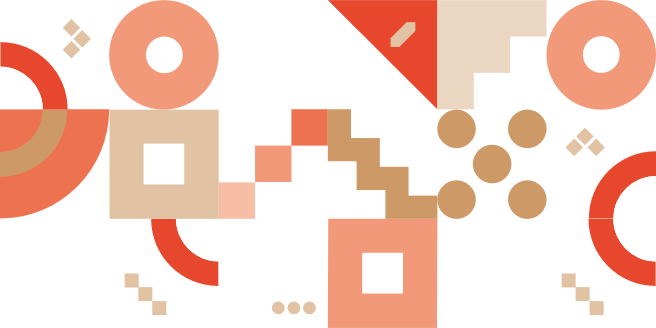 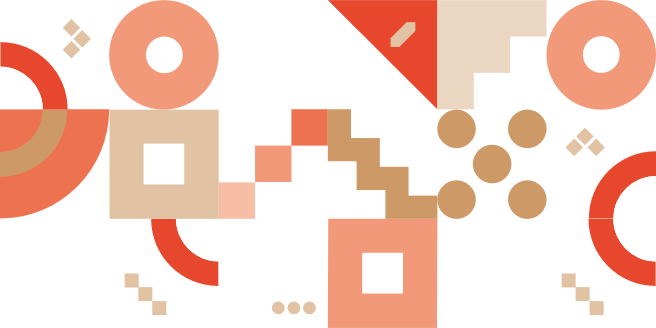 РЕГИОНАЛЬНАЯ ПОДДЕРЖКА
Отсрочка по арендным платежам
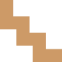 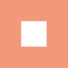 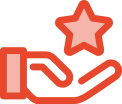 Суть поддержки:
Отсрочка внесения арендной платы за пользование имуществом, находящимся в региональной и муниципальной собственности, земельными участками по договорам, заключенным до 18 марта.
Задолженность по арендной плате подлежит погашению не ранее 1 января 2021 года и не позднее 1 января 2023 года.
Куда обращаться?
На кого распространяется?
Сколько действует?
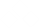 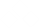 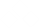 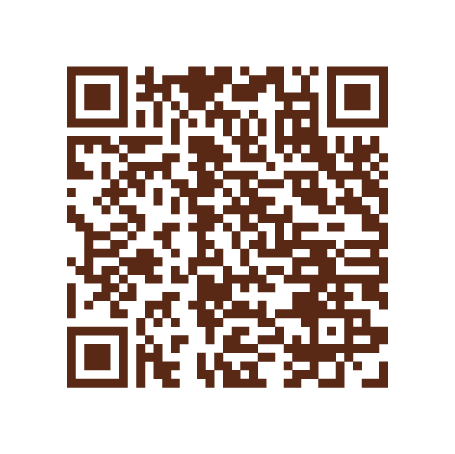 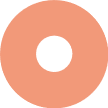 Субъекты МСП, организации, ведущие деятельность в сферах пассажирских перевозок, туризма, физкультуры и спорта, общественного питания, гостиничных услуг, культуры, допобразования, бытовых услуг, строительства, ЖКХ, реконструкции социальных объектов, дорожной деятельности.
До 31 декабря 2020 года
К арендодателю
Штрафы и проценты за пользование имуществом или земельными участками начисляться не будут.
28-
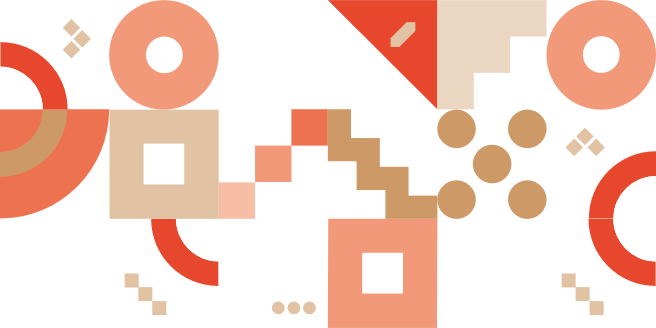 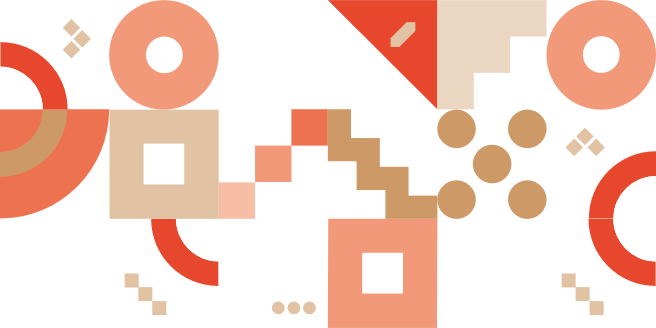 РЕГИОНАЛЬНАЯ ПОДДЕРЖКА
РЕГИОНАЛЬНАЯ ПОДДЕРЖКА
Микрозаймы
Микрозаймы
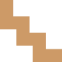 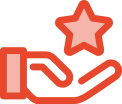 Суть поддержки:
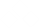 Предоставление микрозаймов для малого и среднего бизнеса.
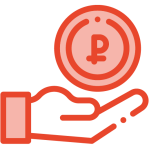 до 5 млн рублей
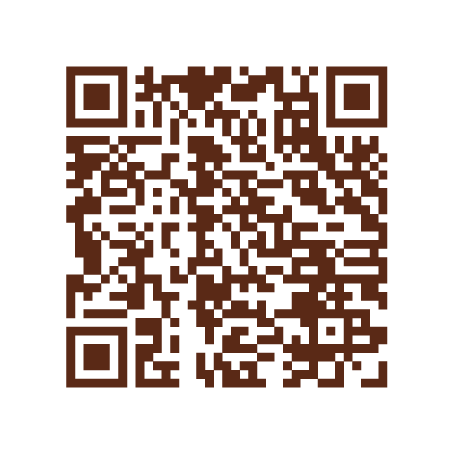 до 9 рабочих дней с момента предоставления полного пакета документов
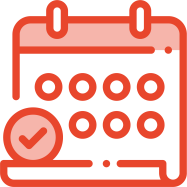 Куда обращаться?
Югорская региональная микрокредитная компания
тел.: +7 (3467) 37-16-19, +7 (908) 888-70-05 
e-mail: info@fundmicro86.ru
сайт: fundmicro86.ru
29-
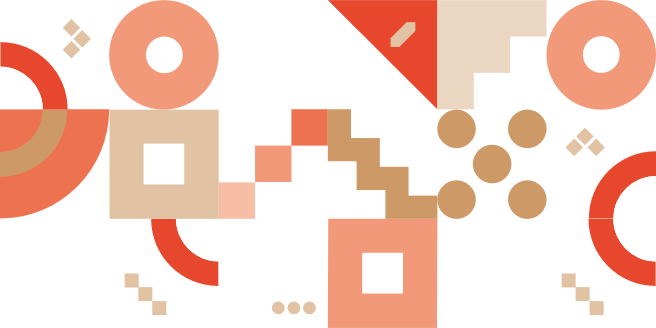 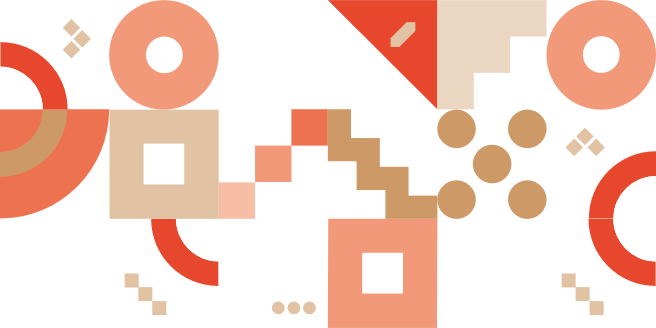 РЕГИОНАЛЬНАЯ ПОДДЕРЖКА
Займы Фонда развития Югры
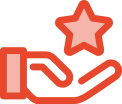 Суть поддержки:
Льготные займы в размере от 5 до 500 млн рублей под 1-3% годовых на срок от 1 года до 10 лет в зависимости от выбранной программы финансирования.
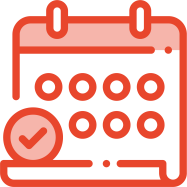 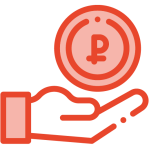 Куда обращаться?
На кого распространяется?
Информация о сроках расположена по ссылке:
До 9 рабочих дней с момента предоставления полного пакета документов
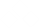 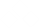 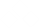 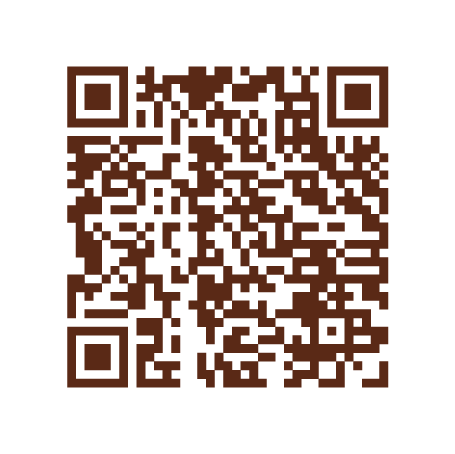 Фонд развития Югры, тел. +7 (3467) 388-618
e-mail: sov@fondugra.ru
Российское юридическое лицо или индивидуальный предприниматель, зарегистрированный и осуществляющий деятельность на территории автономного округа
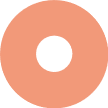 5-500млн рублей
1-10лет
30-
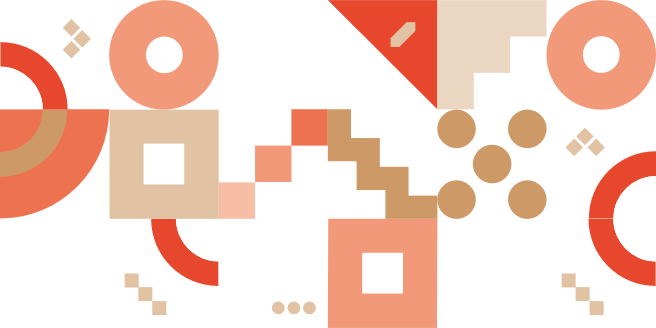 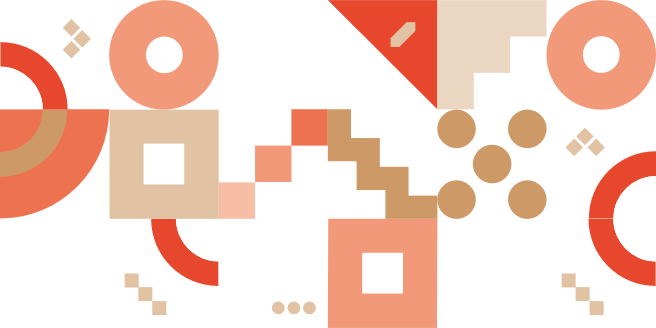 РЕГИОНАЛЬНАЯ ПОДДЕРЖКА
Субсидии от муниципальных образований
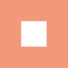 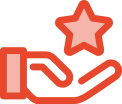 Суть поддержки:
Возмещение части затрат на аренду помещений.
Возмещение части затрат по предоставленным консалтинговым услугам.
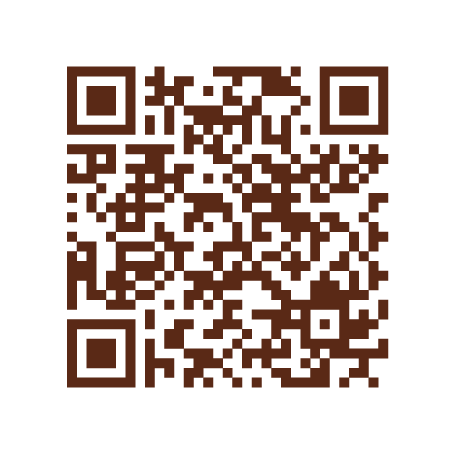 Возмещение затрат по обязательной и добровольной сертификации (декларированию) продукции (в том числе продовольственного сырья).
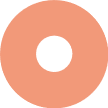 Как воспользоваться?
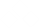 Подать заявление и пакет документов 
в Администрацию муниципального образования.
Возмещение части затрат по приобретению оборудования (основных средств) и лицензионных программных продуктов.
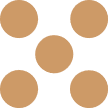 31-
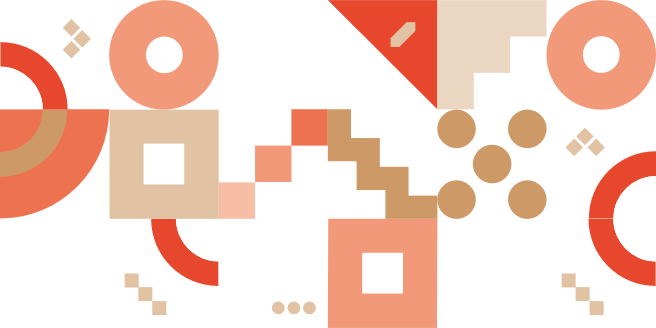 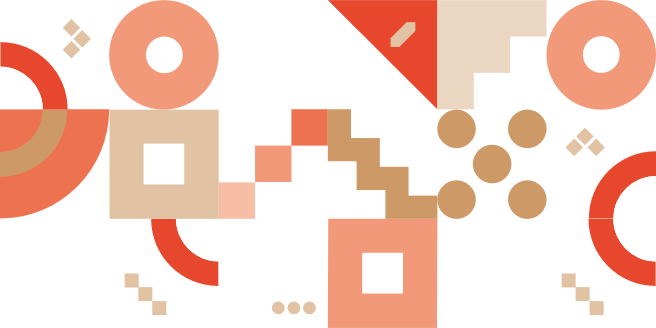 РЕГИОНАЛЬНАЯ ПОДДЕРЖКА
Cубсидия для начинающих предпринимателей
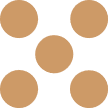 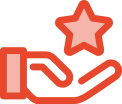 Суть поддержки:
Увеличен размер субсидии на открытие собственного дела  до 220 000 рублей. Ранее субсидия составляла 88 200 рублей. Также увеличилась сумма компенсации расходов работодателям по оплате труда с учетом страховых взносов. Так, например, за временное трудоустройство несовершеннолетнего гражданина, можно получить 19 744 рублей.
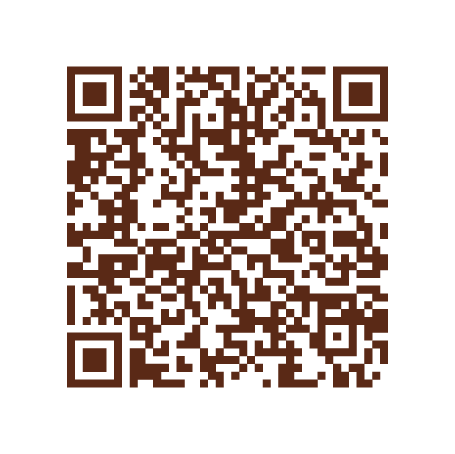 Сумму чуть большую, а именно 21 572 рубля работодатель получит при организации временных рабочих мест для следующих категорий граждан:
пенсионного возраста;
из числа коренных малочисленных народов Севера автономного округа;
незанятых трудовой деятельностью и безработных граждан для проведения общественных работ;
из числа испытывающих трудности в поиске работы;
для трудоустройства выпускников образовательных учреждений профессионального образования в возрасте до 25 лет;
безработных граждан в возрасте от 18 до 20 лет, имеющих среднее профессиональное образование и ищущих работу впервые.
Куда обращаться?
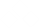 В центр занятости населения в вашем муниципальном образовании.
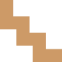 32-
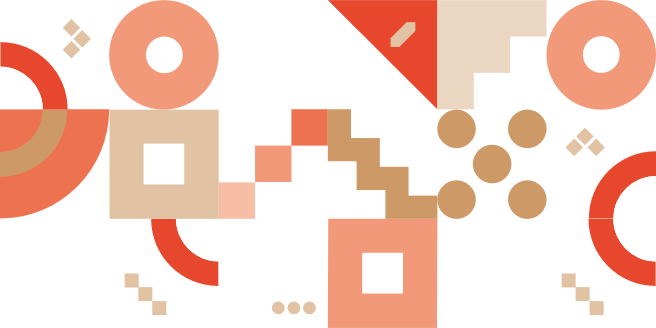 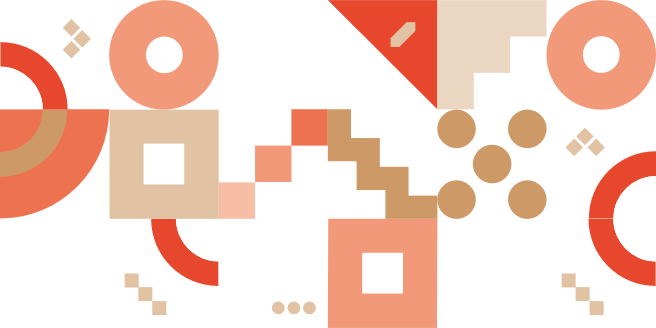 РЕГИОНАЛЬНАЯ ПОДДЕРЖКА
Финансирование производства средств индивидуальной защиты и антисептиков
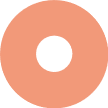 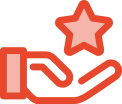 Суть поддержки:
Фонд развития Югры начал прием заявок на создание и развитие в регионе производств по выпуску продукции для диагностики, выявления, профилактики и лечения эпидемических заболеваний, средств индивидуальной защиты и дезинфицирующих средств.

Для этих целей фонд предоставит льготное финансирование под 1% годовых. Согласно условиям программы компании смогут получить заем от 50 до 500 млн. рублей сроком до двух лет. Софинансирование для займа не требуется, а предприятие освобождается от уплаты основного долга на год.

Заем предоставляется на пополнение оборотных средств для закупки сырья, материалов и комплектующих, приобретение оборудования, приобретение критически важной готовой продукции за рубежом.

При этом рассмотрение заявок на получение займа будут рассматриваться в ускоренном режиме.
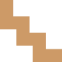 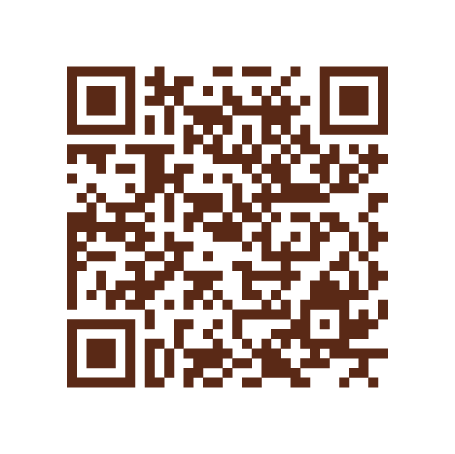 Как воспользоваться?
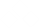 Стакина Олеся Валерьевна
+7 (3467) 38-86-18sov@fondugra.ru
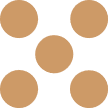 33-
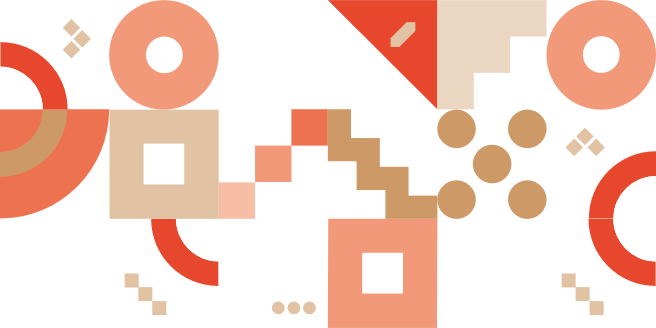 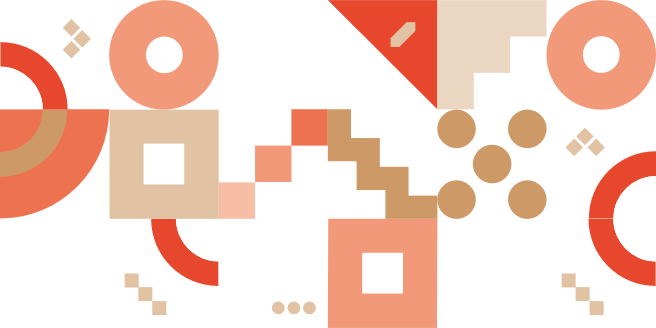 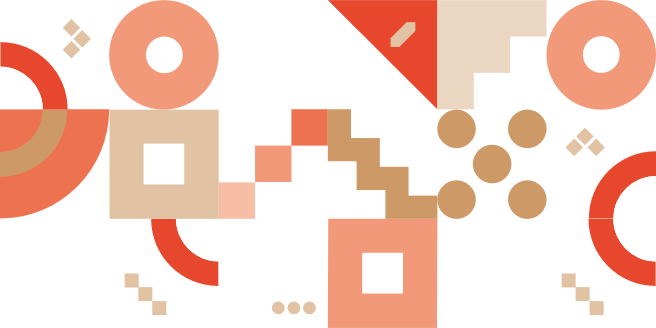 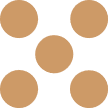 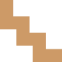 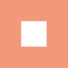 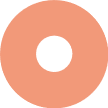 Для личной консультации обращайтесь:

По телефону горячей линии 8 800 101 01 01

В онлайн-чат на портале БИЗНЕСЮГРЫ.РФ

Мессенджеры WhatsApp и Viber 8 963 003 2420

Адрес электронной почты: fond@sb-ugra.ru